Understanding and applying CLIL Methodology
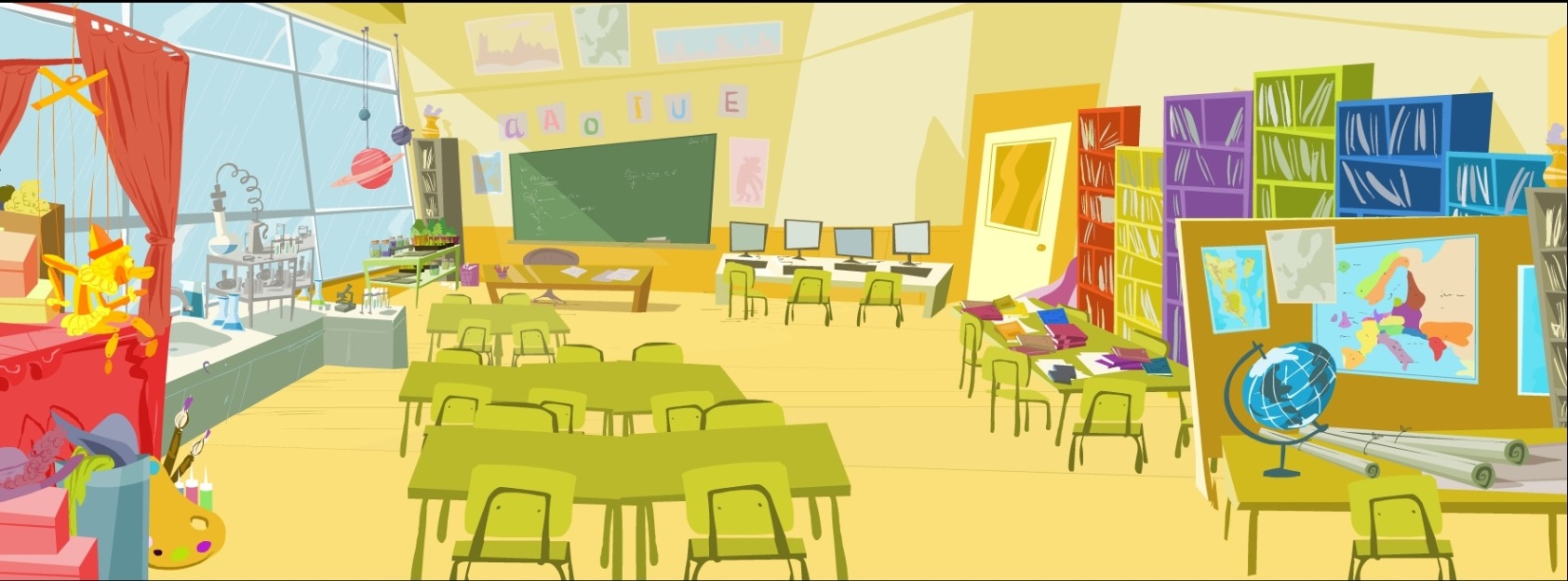 Warmer:  Activating knowledge
Finish the sentence

Malta

Write a different ending for each sentence.  Two examples are done for you.

Malta is made up of 3 main islands.
Malta is in the Mediterranean Sea.
Malta is…
Malta is…
Malta is…
Malta is…
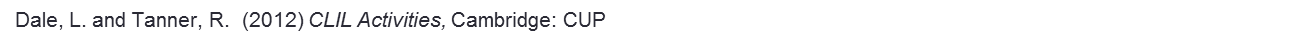 KWHL
A KWHL chart can be used to track students learning of a particular topic or concept over time;

The K stands for ‘What I already know’ (used to gain prior knowledge)
The W stands for ‘What I want to learn’
The H stands for ‘How I will find this information’ and;
The L stands for ‘What I have learnt’. 

This is a particularly effective tool to use during an Integrated Topic.

It can also be a great portfolio piece to demonstrate the learning process of the student.
KWHL Chart
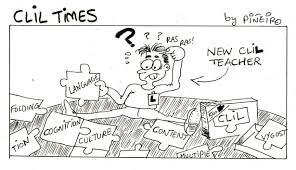 What is CLIL?
Content and Language Integrated Learning
« CLIL refers to situations where subjects, or parts of subjects, are taught through a foreign language with dual-focussed aims, namely the learning of content, and the simultaneous learning of a foreign language»

			Marsh D., 1994
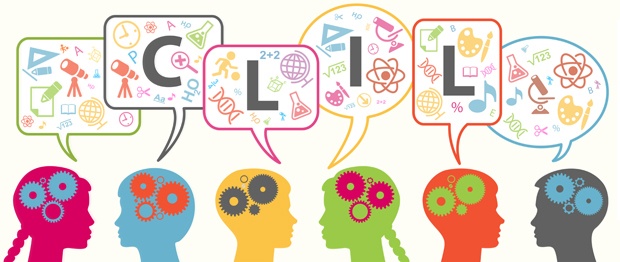 Are you ready for clil?
How CLIL are you?
Task:  ‘How CLIL are you?’ Work through the checklist.


Page  15/CD
Dale, L. and Tanner, R.  (2012) CLIL Activities, Cambridge: CUP
The many faces of CLIL
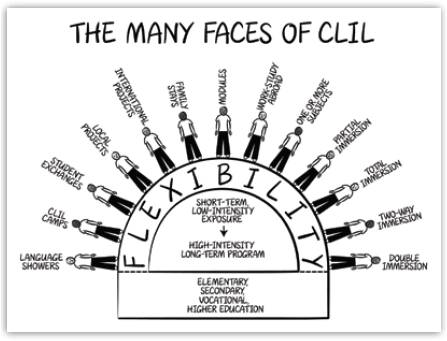 Language showers
CLIL camps
Student exchanges
Local projects
International projects
Family stays
Modules
Work-study abroad
One or more subjects
Partial immersion
Total immersion
Two-way immersion
Double immersion
Mehisto, P., Marsh, D. and Figols, M.J. (2008) Uncovering CLIL  Oxford: Macmillan
The 4C’s of CLIL
An example of a CLIL module
Content (Earthquakes and Volcanoes)
Understand how and why earthquakes form
Describe what happens at three different plate boundaries
Explain how tsunamis form
Describe the structure of volcanoes
Describe the geographic distribution of earthquakes and volcanoes

Communication (Language)
Develop new vocabulary related to earthquakes and volcanoes
Use newly acquired vocabulary in context
Study mulitple meaning words
Recognize word origin

Cognition (Cognitive Skills)
Interpret drawings and pictures
Interpret a landscape and the geological structures

Culture
Be aware of seismic and volcanic risk in Italy
Be aware of safety precaution in case of natural event
CLIL Snapshots
Task:  Read and analyse how different subject teachers prepare their CLIL lesson.

(copies with texts from pp 6-10)
Dale, L. and Tanner, R.  (2012) CLIL Activities, Cambridge: CUP
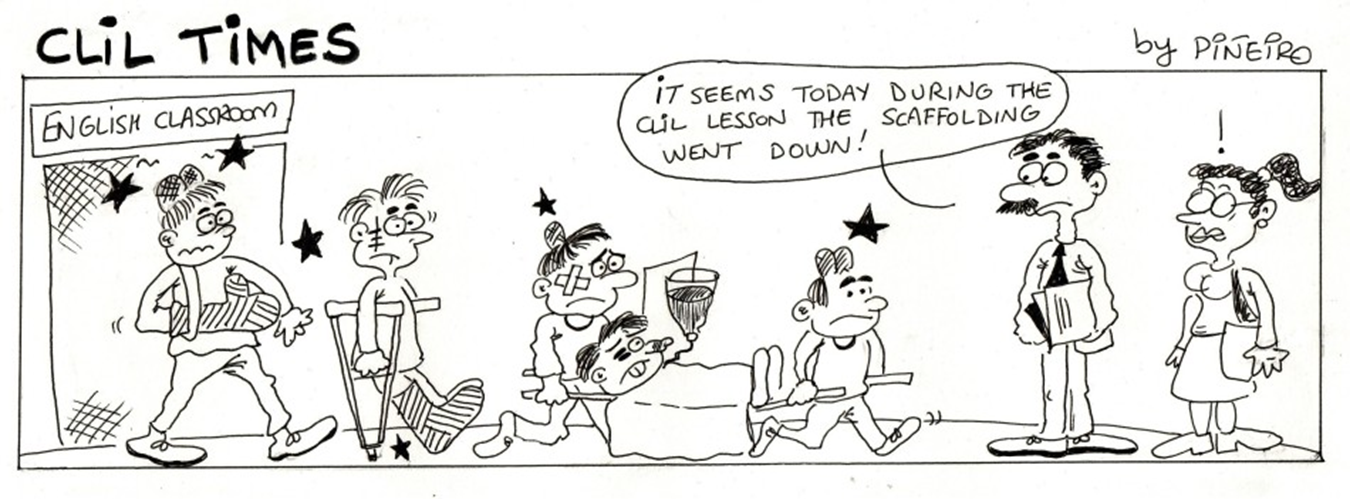 Learning through clil
CLIL Aims
The 4cs - Coyle
BICS and CALP - Cummins
Content

Communication

Cognition

Culture (Citizenship/Community)
Basic Interpersonal Communicative Skills

Cognitive  Academic Language Proficiency

Differences in cognitive demands of teaching materials

http://www.educ.ualberta.ca/staff/olenka.bilash/best%20of%20bilash/bics%20calp.html
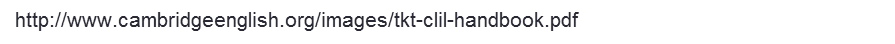 The 4 C’s of CLIL
Content:
Bentley, K. (2010) The TKT Course: CLIL Module  Cambridge: CUP
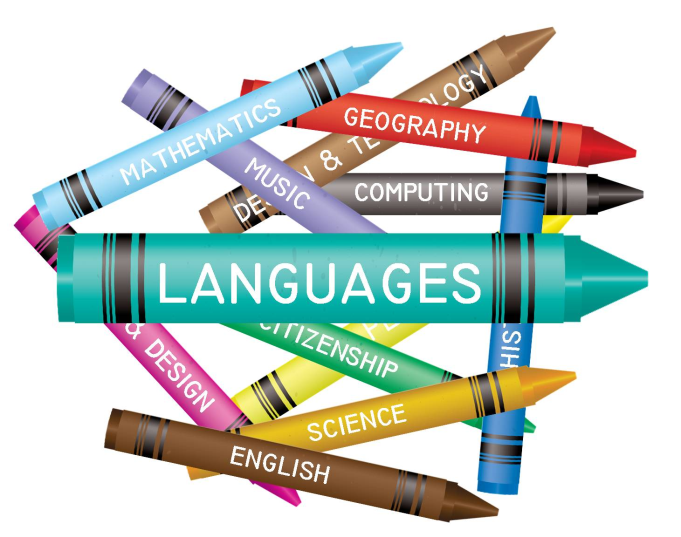 The 4 C’s of CLIL
Content


Some CLIL  programmes develop cross-curricular links among different subjects. 
  E.g. the history, geography and art of a particular area 
  (more common in primary schools)

It is important to analyse content for its language demands and to present content in an understandable way.
Bentley, K. (2010) The TKT Course: CLIL Module  Cambridge: CUP
BICS – Basic Interpersonal Communicative Skills
BICS can be described as:

social, conversational language used for oral communication.

Social language that offers many cues to the listener and is context-embedded language. Usually it takes about 2 years for students from different linguistic background to comprehend context-embedded social language.
http://www.educ.ualberta.ca/staff/olenka.bilash/best%20of%20bilash/bics%20calp.html
BICS – Basic Interpersonal Communicative Skills
English language learners can comprehend social language by:
 observing speakers’ non-verbal behaviour (gestures, facial expressions and eye actions)
 observing others’ reactions
 using voice cues such as phrasing, intonations and stress
 observing pictures, concrete objects, and other contextual cues which are present
 asking for statements to be repeated, and/or clarified.
http://www.educ.ualberta.ca/staff/olenka.bilash/best%20of%20bilash/bics%20calp.html
CALP -  Cognitive Academic Language Proficiency
CALP is the context-reduced language of the academic classroom.  It takes 5-7 years for English language learners to become proficient in the language of the classroom because:

non-verbal clues are absent
there is less face-to-face interaction
academic language is often abstract
literacy demands are high (text and textbooks are written beyond students’ language proficiency
cultural/linguistic knowledge is often needed to comprend fully.

 Info from: http://www.thecenterlibrary.org/cwis/cwisdocs/intro-ells.pdf
The 4 C’s of CLIL
Communication
Producing subject language in both oral and written forms.
Encouraging students to participate in meaningful interaction in the classroom.
Increasing STT (Student Talking Time) and decreasing TTT (Teacher Talking Time).
Encouraging self-evaluation and peer and group feedback.
By producing the target language while studying curricular subjects, students show that subject knowledge and language skills are integrated.
Bentley, K. (2010) The TKT Course: CLIL Module  Cambridge: CUP
Communication skills
Communication skills across the curriculum
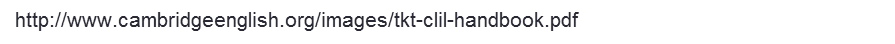 Communication skills across the curriculum
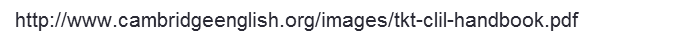 Activity
Have a look at the examples in the handout.


TKT CLIL – pp16-17
Bentley, K. (2010) The TKT Course: CLIL Module  Cambridge: CUP
Task
For questions 1-6, match the examples of learners’ language with the purpose of the communication listed A-G.
There is one extra option which you do not need to use.
Bentley, K. (2010) The TKT Course: CLIL Module  Cambridge: CUP
Answers
Key concepts – communication skills
It is important to increase student talking time and reduce teacher talking time.

We can encourage learners to:
-  Use brainstorming approaches
Use open questions rather than closed questions.
Cooperate during task discussions
Become response partners and give peer feedback using criteria agreed with the teacher
Revisit content language and communicate it by discussing answers to questions in pairs
Share ideas with a partner before writing and after writing
Report back on research found on the Internet
Prepare poster or PowerPoint presentations
Take part in role play or debates
Do end-of-lesson feedback.
Bentley, K. (2010) The TKT Course: CLIL Module  Cambridge: CUP
CLIL – Focussing on language
The language for CLIL
Content-Obligatory Language
The vocabulary, grammatical structures and functions learners need to study for specific curricular subjects.

E.g. ICT  - rows, columns and cells, passive forms, explaining how to use a database.

Content-Compatible Language
The less formal, more everyday language learners need to studying curricular subjects 

e.g. move, copy and paste.  Learners may already know this language from English classes.
Task
For questions 1-6, match the language across the curriculum with the langauge forms listed A-G.  
There is one extra option which you do not need to use.
Answers
Reflecting on lesson material for CLIL
Task:  Read through the lesson material given to you and use the Checklist: language in lesson materials to reflect on how to use it in a CLIL lesson.
The 4 C’s of CLIL
Cognition
CLIL promotes cognitive or thinking skills which challenge learners.

Cognitive skills include reasoning, creative thinking and evaluating.  

Learners’ thinking processes are analyzed for their language demands 

Learners are taught the language they need to express their thoughts and ideas.
Bentley, K. (2010) The TKT Course: CLIL Module  Cambridge: CUP
Cognitive skills
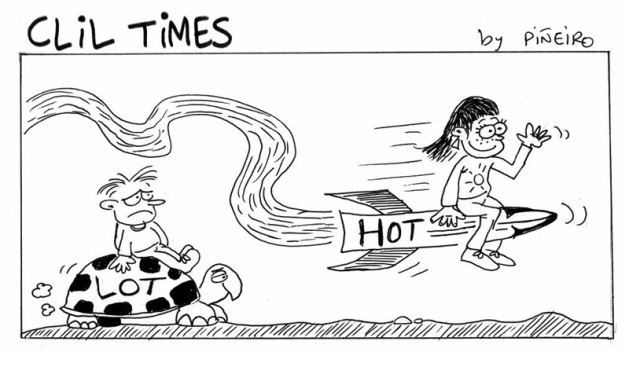 Task
Handout:

Decide whether the items in the box are Lower or Higher Order Thinking Skills.
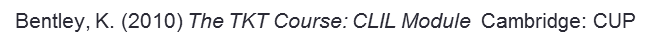 Bloom’s Revised Taxomony
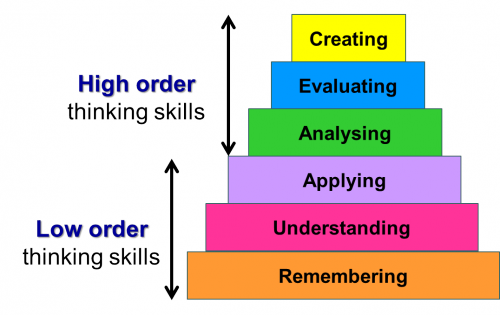 Higher & Lower order thinking skills
Creating:		making, designing, constructing, 				planning, producing, inventing,
Evaluating:		checking, hypothesizing, 					experimenting, judging, testing, 				monitoring,
Analyzing:		comparing, organizing, outlining, 				finding, structuring, integrating
Applying:		implementing, carrying out, using,
Understanding:	comparing, explaining, classifying, 			exemplifying, summarizing
Remembering:	recognizing, listing, describing, 				identifying, retrieving, naming, finding, 			defining
Cognitive skills across the curriculum
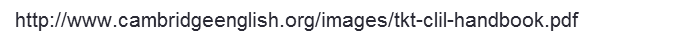 Cognitive skills across the curriculum
http://www.cambridgeenglish.org/images/tkt-clil-handbook.pdf
Key Concepts
Learners need progressively challenging tasks so they can develop thinking skills.

Learners benefit from a language-rich classroom which helps them to think and learn well.

Learners need wait time.  

Teachers need to look at tasks and be aware of the cognitive demands required of the learners?  (Are the concepts too easy/difficult?)
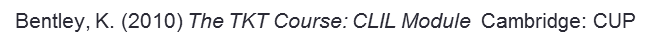 Activity
Picture 1

Look at the picture. The cognitive skills progress from lower to higher order.  Which cognitive skills are developed?

Picture 2

Look at the picture.  Write three lower order questions and three higher order questions for learners to answer.  Which cognitive skills are developed?
Bentley, K. (2010) The TKT Course: CLIL Module  Cambridge: CUP
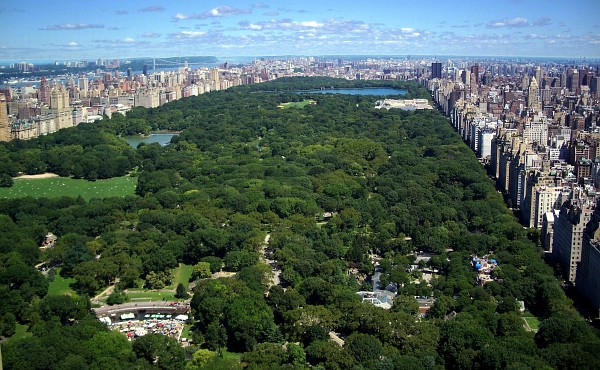 Answers
Picture 1
Remembering (the names of the fruits and vegetables) and identifying them in the picture.
Comparing/contrasting, then identifying.
Dividing/classifying
Predicting/reasoning
Creative thinking/sythesis
Bentley, K. (2010) The TKT Course: CLIL Module  Cambridge: CUP
Answers
Picture 2 (Possible answers)

Lower order questions
What features of the landscape can you see?
What kind of climate does the place have?
Which sea is in the background?

Higher order questions
Why do you think there are so many tall buildings here?
Is this like the place where you live? Why?
If you were a town planner, what would you change and why?
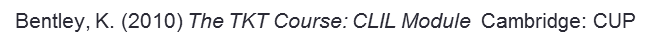 The 4 C’s of CLIL
Culture
Learners learn about the role of culture to be able to understand themselves and other cultures.
Learners may need to communicate in a non-native language with learners who may have different home languages as well as different social and cultural backgrounds.  
Learners need knowledge about  those who live in other regions or countries.
Learners can be introduced to a wide range of cultural contexts.
Learners need to develop positive attitudes and become aware of the responsibilities of global as well as local citizenship.
Bentley, K. (2010) The TKT Course: CLIL Module  Cambridge: CUP
Activating language: target practice
Activity:  Graphic organisers for activating:   target practice
Activity
Look at the materials from coursebooks.  Which is from ELT books and which are from CLIL books?

How do you know?

Think of the 4Cs and the BICS and CALP.
Bentley, K. (2010) The TKT Course: CLIL Module  Cambridge: CUP
Answers
Primary CLIL coursebook:  The tasks help children to learn about the types of food and which foods are healthy (content).  The tasks are classifying (cognitive skill), and drawing a healthy sandwich (communication). The different sandwiches can focus of different types of health foods (culture).

Primary ELT coursebook: The first activity is simply identifying and numbering food. The second activity is spelling the names of the food.
Bentley, K. (2010) The TKT Course: CLIL Module  Cambridge: CUP
Answers
3. Secondary CLIL geography book.  It has a labelled diagram to inform learners how wood is used (content), has a challenging task as learners need to decide how best to show the date (cognition) and meaningful information transfer task which develops mathematical skills too (communication).

4.  Secondary ELT coursebook.  It has a text about industry and economy but the main focus is a language task to practise using passive forms.
Bentley, K. (2010) The TKT Course: CLIL Module  Cambridge: CUP
Sample CLIL lesson
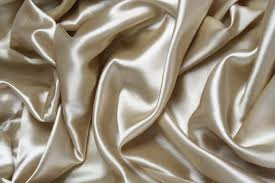 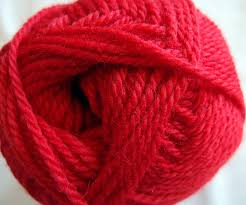 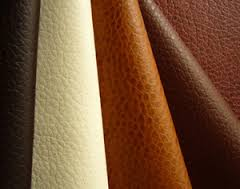 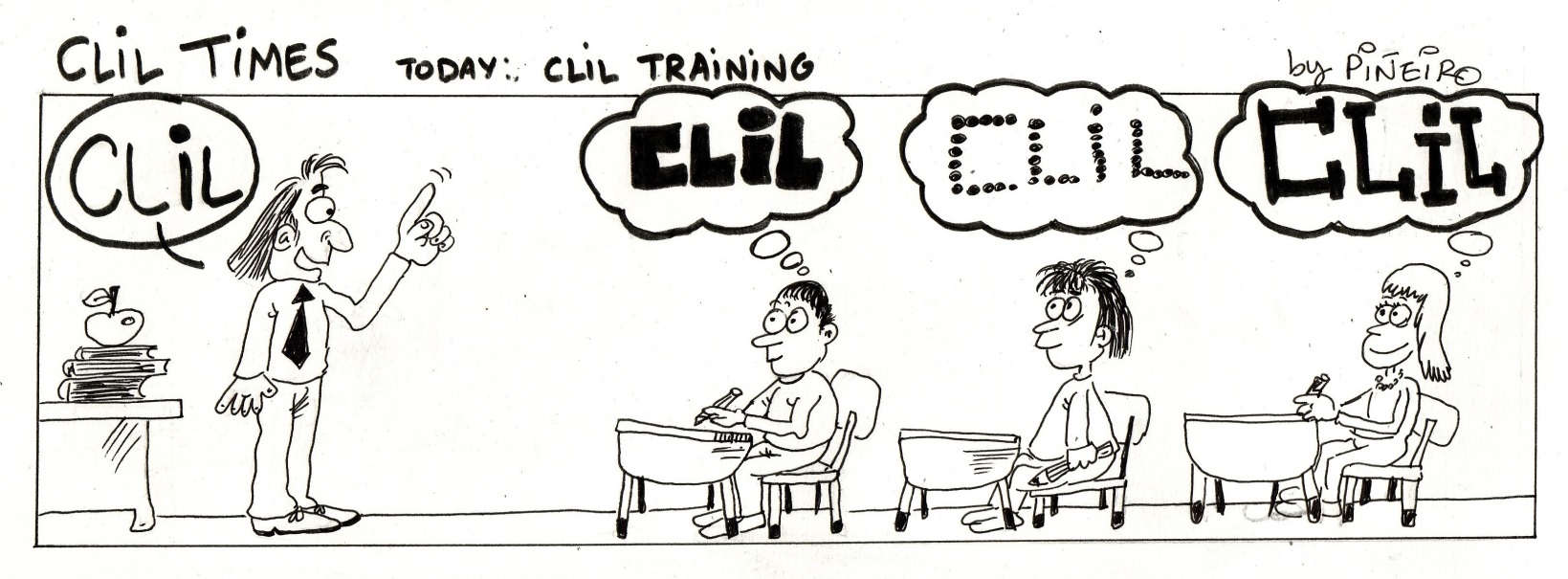 Learning skills
Learning skills across the curriculum
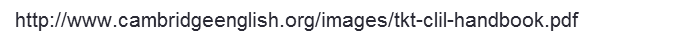 Learning skills across the curriculum
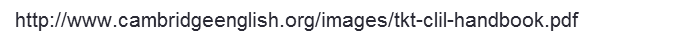 Activity
Here are some examples of teacher language.  Which learning skills do they aim to promote?  Decide on two skills for each context.

Look at the three pie charts and then, in the table opposite, write down the percentages of different groups of people who voted.

Look at the Contents section at the start of the book and find the   
       chapters you need to read about fractions.

Agree how you are going to work out the best way to record the results
       of the school athletics competitions.

Look at the report you wrote for homework and decide where you could add 
        some more examples of different currencies to justify your argument.

Look at this information on the website, then write down three facts about the
       climate which you didn’t already know.

Read the four paragraphs and then in one sentence, write down what these
        inventors did.
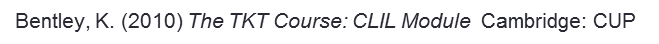 Answers
Data handling/interpreting information/recording results/transforming information.

Locating information/guessing from context/interpreting information/scanning/using knowledge.

Solving problems/cooperating with others/interpreting information.

Editing/reviewing work/skimming/using knowledge.

Locating information/interpreting information/note taking/processing knowledge/using knowledge.

Interpreting information/organising information/processing knowledge/summarising.
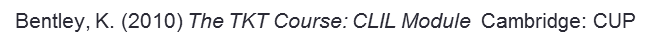 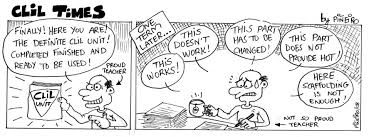 Create clil teaching materials
Adapting materials – The 4 S’s
Shorten
Simplify
Supplement
Shape
			(Tanner, R., 2010)
How has this text been adapted?
One of the most famous land-use models is one based on concentric rings.  Each ring forms a land-use zone.  This model suggests cities have grown outwards with the newest and most expensive housing on the edge of the city.
Adapted text:
One of the most famous land-use models is one based on concentric rings.  Each ring forms a land-use zone.  This model suggests cities have grown outwards with the newest and most expensive housing on the edge of the city.
Adapted from www.teachers.cambridgeesol.org
Highlighting Key Vocabulary
Highlighting serves as a 
visual reminder 
and 
cue.
How has this text been adapted?
This close up of a plant shows spore stalks.  Here you can see a seed germinates and has put out a tiny root.  Trees are groups of plants called vasular plants as they have vascular tissue to support them.
Adapted text:
This close up of a plant shows spore stalks.  Here you can see a seed germinates and has put out a tiny root.  Trees are groups of plants called vasular plants as they have vascular tissue to support them.

Germinate:  to sprout
Spore: a single cell that can grow into a plant
Vasular tissue:  tissue that supports plants and carries food and water
Adapted from www.teachers.cambridgeesol.org
Including a Glossary
In CLIL, a glossary is either in the target language with target language meanings or in the target language with L1 meanings.
How has this text been adapted?
Greek farmers grew many crops and kept different animals. Among the most important crops and animals were olives for eating and for olive oil, grain for flour to make bread, grapes for eating and for wine, sheep and goats for wool, milk and meat.
Adapted text:
Greek farmers grew many crops and kept different animals. Among the most important crops and animals were:
 olives for eating and for olive oil
 grain for flour to make bread
 grapes for eating and for wine
 sheep and goats for wool, milk and meat.
Adapted from www.teachers.cambridgeesol.org
Changing the Text Layout
A clear layout helps reading.

In the previous slide, part of the text was presented in point form rather than a long paragraph.
How has this text been adapted?
Bird strikes were a potential danger, owing to the train’s high speed.  Having received instructions in how to use the cannon, designers subsequently fired it at their prototype.  The effects were devastating, consequently, the engineers stopped the test.
Adapted text:
Bird strikes were a possible danger because of the train’s high speed.  Having received instructions in how to use the cannon, designers then fired it at their first working model.  The effects were very bad so the engineers stopped the test.
Adapted from www.teachers.cambridgeesol.org
Simplified Text
« A text should contain no more than 15 new words per page for the students:  90% of the vocabulary should be at the right level to enable students to pick up language and ideas from the text.  Therefore if there are too many new words for your students, the text needs to be simplified»
					(Tanner, R., 2010)

Sentences can be shortened.
Grammatical structures can be changed e.g. passive to active.
How has this text been adapted?
The heart is a very important organ.  It is a muscle which pumps blood around your body.  Blood leaves the heart and moves away from it in blood vessels called arteries.  The blood returns to your heart in vessels called veins.
Adapted text:
The heart is a very important organ.  It is a muscle which pumps blood around your body.  Blood leaves the heart and moves away from it in blood vessels called arteries.  The blood returns to your heart in vessels called veins.
heart
organ
blood
vessel
arteries
veins
Adapted from: www.teachers.cambridgeesol.org
Add a Word Bank
A word bank can be used to:

Pre-teach

Support input

Help learners remember key subject vocabulary
How has this text been adapted?
Computer output is the visible or audible result of data processing-information that can be read, printed or heard by the user.  It is processed as a result of instructions by programs which input raw data.
Adapted text:
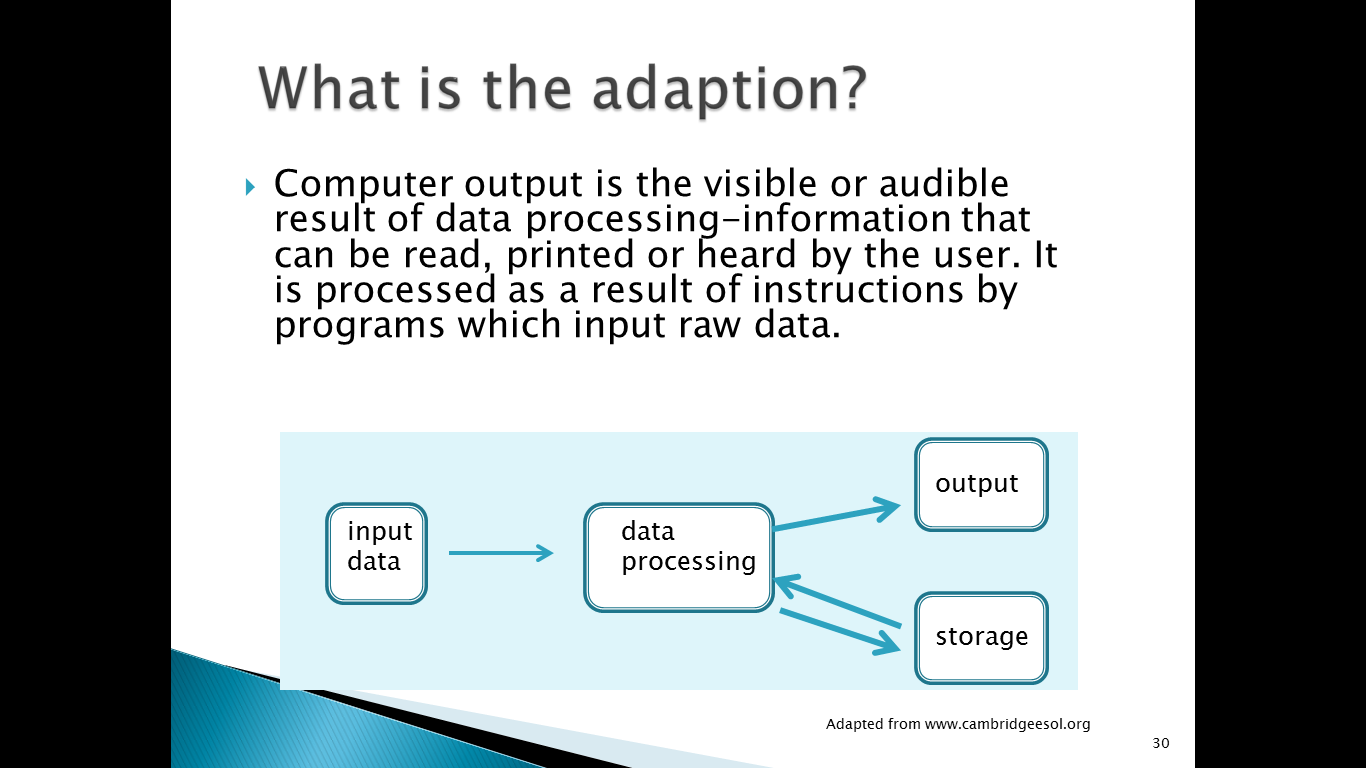 Adapted from: www.teachers.cambridgeesol.org
Add a Visual Organiser
Visual organisers/graphic organisers such as diagrams and charts are used to help learners remember new information by making thinking visual.  They involve writing down or drawing ideas and making connections.
Organising information
Handout:  Using visual or graphic organisers


Through visual or graphic organisers learners:

Connect knowledge and ideas presented in CLIL
Understand and recall information
Select, transfer and categorise information
Produce oral and written language
Think creatively.
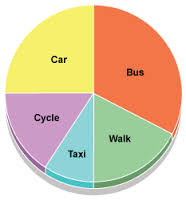 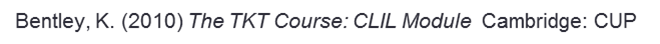 Adapt this task:
Ideas
Which curricular subject is this for?
  Business Studies/Economics

What is the purpose of the text?
  To inform readers of the evolution of a company.

How can teachers help learners understand the structure of the text and its contents?
Use a timeline to show the three dates
Use a glossary to explain key subject vocabulary
Highlight key subject vocabulary e.g. niche market, stagnant market, etc. by underlining or using different font style or a word bank.
Add a picture of the cafe.
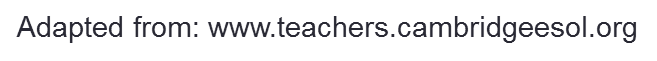 Lesson planning
Components of a CLIL lesson
Learning outcomes

Procedure

Communication

Cognition

Resources

Assessment
Activity
Look at the CLIL lesson plan headings and the teacher’s notes for a history lesson.  Put the teacher’s notes for the lesson into the appropriate columns.





texts with sources, worksheets and websites.
comparing and contrasting; reasoning from evidence
to know about events in the past; to be able to ask historical questions
learners can use sources to find evidence
discuss how the ship was powered using source A
ask low and high order questions to elicit vocabulary in source material
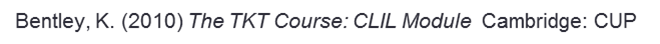 Answers
E (materials needed during the lesson)
D (thinking skills)
A (to know…, to be able to…)
F (‘can do’ statement)
C (speaking in groups)
B (what the learners will do at a stage in the lesson)
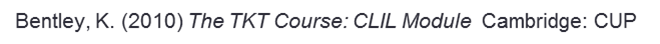 Discussion
Think about these comments made by CLIL teachers.

Planning for CLIL takes a long time when you start teaching because there are many things to think about.

Learning outcomes in CLIL really help me to think of what the learners are doing rather than what I’m teaching

Once I’ve written my lesson plans, I can use them again with some changes.  I’m also happy to show my plans to others.
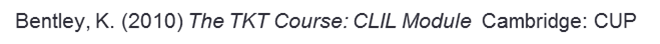 Resources
Resources
Posters

Flashcards

Realia

Subject-specific dictionaries

Printed materials

ICT – computer labs, digital cameras, CD-ROMs, data projectors, interactive whiteboards (IWBs), internet
Making clil work
Activating
Guessing the lesson








http://www.wordle.net/
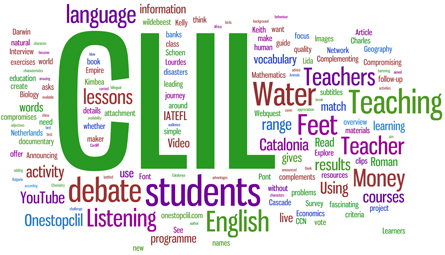 Dale, L. and Tanner, R.  (2012) CLIL Activities, Cambridge: CUP
Activating knowledge: Red and green circles
False
True
Activating knowledge: visuals
Focusing on Language - Bingo
Art, design and technology: architectural detail
Focus on language – Odd one out
Assessment, reviEw and feedback – clil approach
Assessment
What do you assess when you are using CLIL?

Content or language or both?
Bentley, K. (2010) The TKT Course: CLIL Module  Cambridge: CUP
CLIL assessment
CLIL assessment can focus on:

Areas of subject content e.g.  answers to maths questions

Areas of language area e.g. conditional forms in hypotheses

Areas of content and language e.g. those used in the description of a process (technical vocabulary, sequencing, present tense verb)
Bentley, K. (2010) The TKT Course: CLIL Module  Cambridge: CUP
CLIL assessment
Soft 					    Hard
	CLIL					    CLIL
      programmes				programmes	

   A focus on language is more common in soft CLIL programmes which are often part of language courses.

  Hard CLIL programmes focus on content and language or sometimes just content.
Bentley, K. (2010) The TKT Course: CLIL Module  Cambridge: CUP
CLIL assessment
CLIL assessment can also focus on:

Communication skills

Cognitive skills (learners think about what they learned and also how and why they learnt it)

Practical skills (e.g. carrying out investigations, doing experiments, measuring, drawing)

Learning to learn
Bentley, K. (2010) The TKT Course: CLIL Module  Cambridge: CUP
Assessing effectively
To assess effectively:

Learners need to be placed at the centre of the process.

We need to find out what standards are achievable when they study subject content in a non-native language.

We need to be aware of the language levels and the learning needs of the learners in different curricular subjects.

Learners must be aware of what the focus of assessment is.
Bentley, K. (2010) The TKT Course: CLIL Module  Cambridge: CUP
Key concepts
Why do we assess learners?

To find out what learners know about our subject?
To find out strengths and areas for improvement in subject content and use of language in order to give learners feeback on these?
To find out what motivates our learners?
To monitor progress in thinking skills, practical skills and learning?
To identify support strategies needed?
Bentley, K. (2010) The TKT Course: CLIL Module  Cambridge: CUP
Why do we assess learners?

To encourage learners about their progess in learning content and languages?
To find out if our planning and teaching of subject content have been effective?
To inform colleagues, parents, authorities?
To give them a qualification at the end of the course?

Or is it a combination of the above?
Bentley, K. (2010) The TKT Course: CLIL Module  Cambridge: CUP
Assessment criteria
When assessing we need to decide what the assessment criteria is.

Assessment criteria are the statements which help us judge how well a learner has achieved the learning outcomes.

e.g. 
 the learning outcome:  the learner is able to explain the stages of the water cycle.

 the assessment criteria:  the number of stages of the water cycle which the learner explains correctly and the learner’s ability to link the stages.
Bentley, K. (2010) The TKT Course: CLIL Module  Cambridge: CUP
Assessing skills and attitudes
We also need to assess:

 Communication skills

Cognitive skills

 Attitudes towards learning


Handout:  An example of an assessment sheet:
Bentley, K. (2010) The TKT Course: CLIL Module  Cambridge: CUP
Task:
Put the following examples from CLIL assessment into the correct column in the table by identifying the main focus of assessment.





Agree on three questions which you could ask about reducing our use of plastic.
Draw a diagram to show where the ocean plates and the continental plates lie.
Demonstrate three warm-up and three warm-down activities for a PE lesson.
Tick the reasons for the differences in living standards between those in developed and those in developing areas of the world.
Use one of the percussion instruments to play a mixture of three different rhythms: fast, slow and regular.
Find similar patterns and trends shown in the two line graphs.
Describe two different ways you could use features of desktop publishing to make this advertisement more effective.
Make three sketches of a plant at different times of day and using different kinds of paper.
Bentley, K. (2010) The TKT Course: CLIL Module  Cambridge: CUP
Answers
Bentley, K. (2010) The TKT Course: CLIL Module  Cambridge: CUP
Types of assessment
Summative assessment is assessment of learning.

Purpose:  To review learning of subject content and to help us know what learners have achieved at as specific time.  This is often at the end of a unit of work or at the end of a course.

  Formative assessment is assessment for learning.

Purpose:  It is an on-going, continuous assessment and helps us to understand how much and how well our learners are learning about subject content.  It gives us information about our learners so we can give them useful feedback on their progress.  It also provides feedback which can lead to change or adapt our future teaching, our materials and the tasks we create.
Bentley, K. (2010) The TKT Course: CLIL Module  Cambridge: CUP
Types of assessment
Summative tests

  Standardised tests
  Diagnostic test

Formative tests 

 Performance assessment
 Peer assessment
 Self-assessment
 Needs analysis
 Portfolio assessment
Bentley, K. (2010) The TKT Course: CLIL Module  Cambridge: CUP
‘Can do’ statements
Often used to describe the assessment criteria for both summative and formative assessment.
Support strategies
Learners need to know what they are being assessed on and what the learning outcomes are.

  Teachers need to consider how and when to support learners during assessment and when it is appropriate to do so.

Teachers need to use accommodation, that is, modify the assessment and give learners support strategies to help them produce the answers either orally or written.

Teachers can use task differentiation to support learners according to their needs.  As learners progress fewer support strategies are necessary.
Bentley, K. (2010) The TKT Course: CLIL Module  Cambridge: CUP
Task:  Support strategy
Look at the examples of support strategies used in CLIL assessment from different subjects.
Bentley, K. (2010) The TKT Course: CLIL Module  Cambridge: CUP
What were the reasons for using the strategies? Match A-F to 1-6.  Sometimes there may be two reasons.

A	The vocabulary used to describe the processes was 	very technical.
B	The language used in the rubric was complex.
C	The language structures used in the text were 
	complex.
D	There were many complex problems to read and 
	solve.
E	High cognitive skills were needed to process both 
	subject content and language.
F	The practical work was clear but the questions required
	too much writing.
Bentley, K. (2010) The TKT Course: CLIL Module  Cambridge: CUP
Answers
KWHL Chart
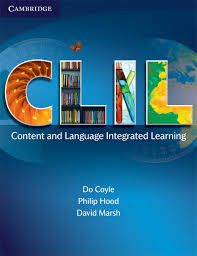 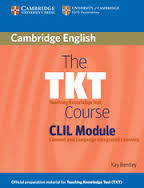 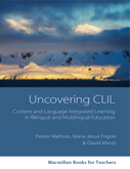 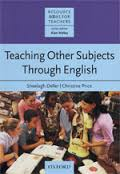 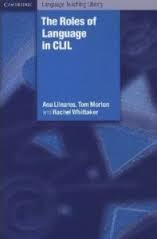 References
http://www.cambridgeenglish.org/images/tkt-clil-handbook.pdf